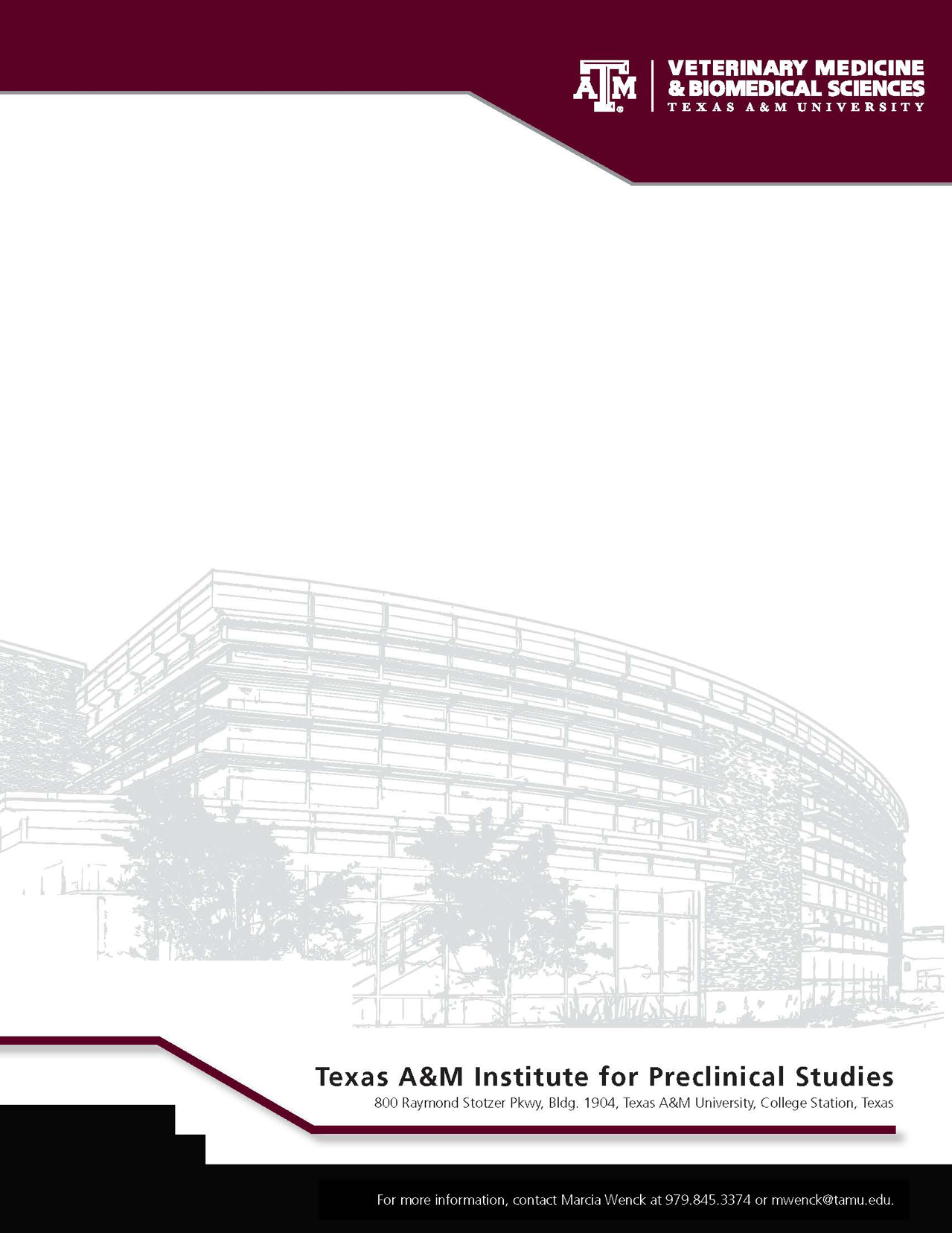 TEXAS A&M INSTITUTE FOR PRECLINICAL STUDIES
SEMINAR SERIES
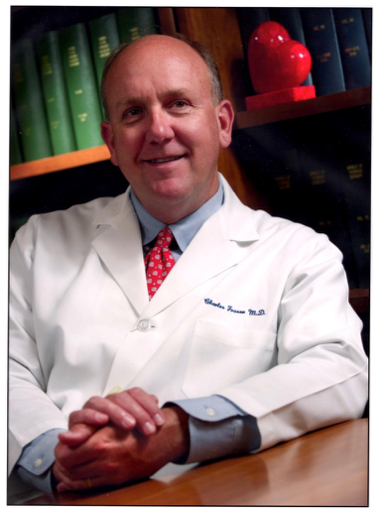 75 Years of Congenital Heart Surgery and 
Bio-engineering Relationships; 
Where We Have Been and Where We are Going
Charles D. Fraser, Jr., MD
Professor of Surgery, Perioperative Care, and Pediatrics 
University of Texas Dell Medical School in Austin
Wed., Oct. 16, 2019 • 11 am • TIPS Auditorium
Hosted by Egemen Tuzan, MD, PhD